Warm up label the diagram
Warm up
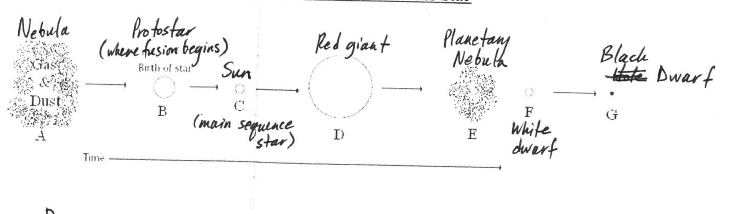 The Life Cycle of a Star
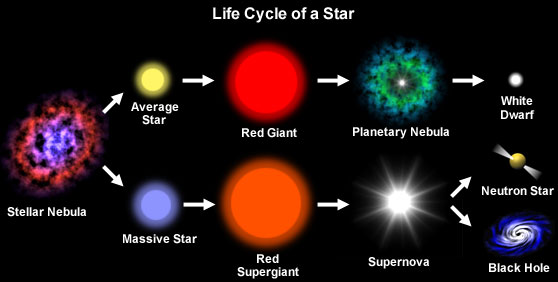 Today I am learning about the life cycle of a star
A Star’s life
A star is a really hot ball of gas, with hydrogen fusing into helium at its core. 
Stars spend the majority of their lives fusing hydrogen, and when the hydrogen fuel is gone, stars fuse helium into carbon. 
The more massive stars can fuse carbon into even heavier elements, which is where most of the heavy elements in the universe are made. 
Throughout this whole process is that battle between gravity and gas pressure, known as equilibrium. It’s crucial to keep this battle in your mind when trying to understand how stars live and die. 
Length of life for a star is dependent on its size.
Smaller stars tend to “live” longer than massive stars
Age is Just a Number
Most stars are between 1 billion and 10 billion years old. Some stars may even be close to 13.7 billion years old—the observed age of the universe. 
The oldest star yet discovered, HE 1523-0901, is an estimated 13.2 billion years old.
The more massive the star, the shorter its lifespan, primarily because massive stars have greater pressure on their cores, causing them to burn hydrogen more rapidly. 
The most massive stars last an average of about one million years, while stars of minimum mass (red dwarfs) burn their fuel very slowly and last tens to hundreds of billions of years.
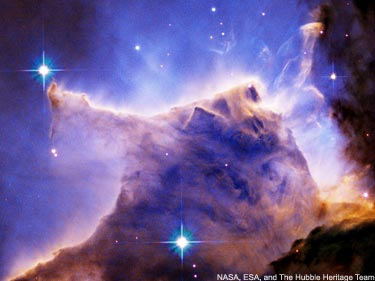 Nebula
the birth of a star begins in the Stellar Nursery (nebula) where gas and dust begin to combine to form the star. 
A nebula is a cloud of dust and gas, composed primarily of hydrogen (97%) and helium (3%). 
Within a nebula, there are varying regions where gravity causes this dust and gas gather more atoms (mass), their gravitational attraction to other atoms increases, pulling more atoms into the “clump” (star).
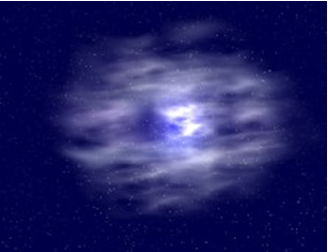 Protostar
A “baby” star
Forms when the gases inside the nebula condense due to a force such as gravity
When the gas and dust condense, pressure increases and so does the temperature.
If the center is hot enough, nuclear fusion of hydrogen into helium begins and a star is born.
Main Sequence Star
Main sequence stars are at a stable position in their life cycle
Nuclear fusion of hydrogen to helium occurs at a steady rate
Stars live out the majority of their lives in this phase. 
Once achieving nuclear fusion, stars radiate (shine) energy into space. 
The star slowly contracts over billions of years to compensate for the heat and light energy lost. 
As this slow contraction continues, the star’s temperature, density, and pressure at the core continue to increase. The temperature at the center of the star slowly rises over time because the star radiates away energy, but it is also slowly contracting. This battle between gravity pulling in and gas pressure pushing out will go on over the entire life span of the star.
The 1st 3 stages, the nebula, protostar, and main sequence are the same for all stars. The rest of the life cycle depends on if it is a high mass or average / low mass star.
Average / Low Mass Stars
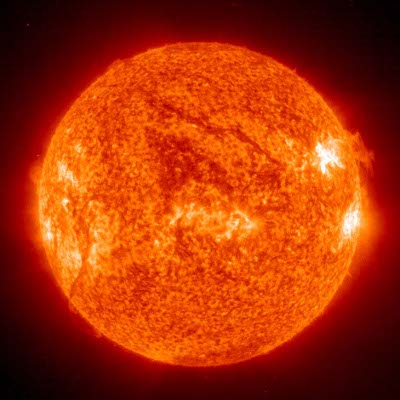 Red Giant
A Red giant is formed during the later stages of the evolution of a star like the Sun, as it runs out of hydrogen fuel at its center. 
When a star runs out of hydrogen, it starts to burn helium for its energy source. This causes the star to expand and cool.
This is a large bright star with a cool surface. 
Red giants have diameter's between 10 and 100 times that of the Sun. They are very bright because they are so large, although their surface temperature is lower than that of the Sun, about 2000-3000C. 
This is the beginning of the end for a star
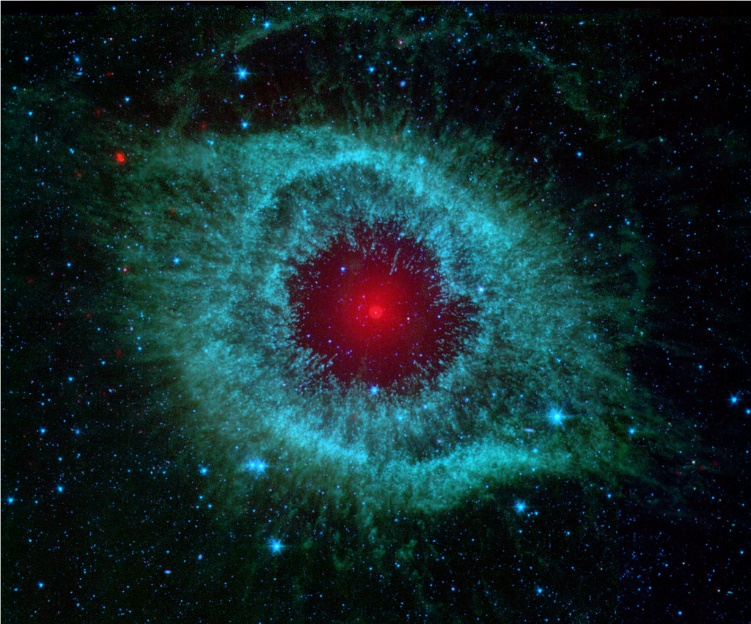 Nova / Planetary Nebula
As the star has begun burning helium in the red giant stage, iron is made as a by product. Iron is very stable and cannot be used by the star.
The iron essentially acts as a poison.
The star explodes (nova) and a planetary nebula is formed
Planetary nebula is a misnomer as planets are not actually formed. Its believed that the name came from its shape
The planetary nebula is a cloud of dust and debris left over from the explosion and surrounds the remaining white dwarf
White Dwarf
Left behind in the middle of the planetary nebula is a white dwarf
Super dense and extremely hot
Think of the mass of the sun being squeezed into a ball the size of the Earth
Shines from remaining, left over heat and energy.
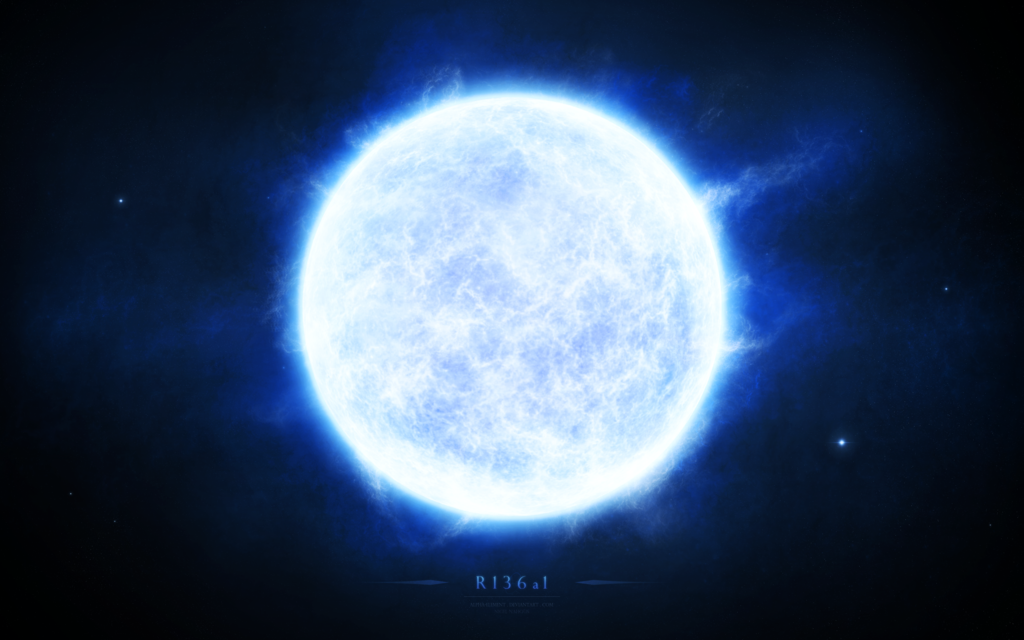 Black Dwarf
Theoretical, none known exist
Believed to be like a lump of coal left over after the heat and energy from the white dwarf has cooled.
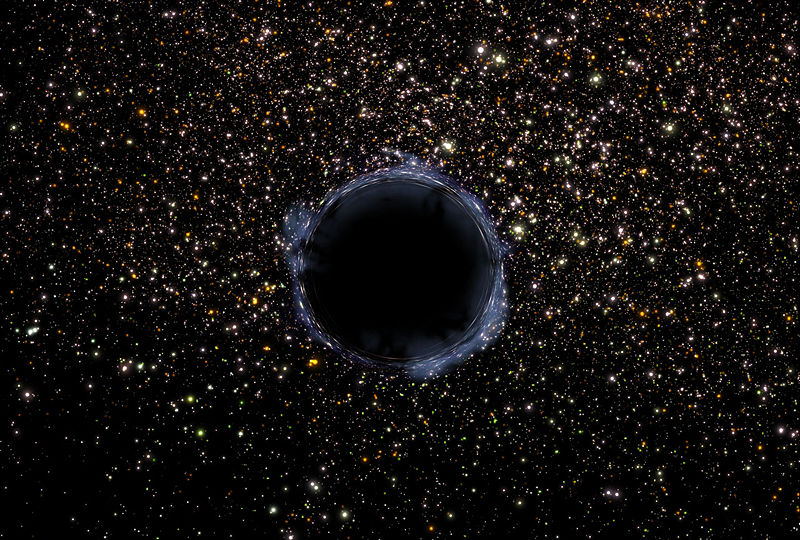 High Mass Star
Red Supergiant
Similar stage to the Red Giant, except on a much larger scale
A red supergiant star is the largest volume type of star in the universe but is not necessarily the most massive star. 
Example is Betelgeuse.
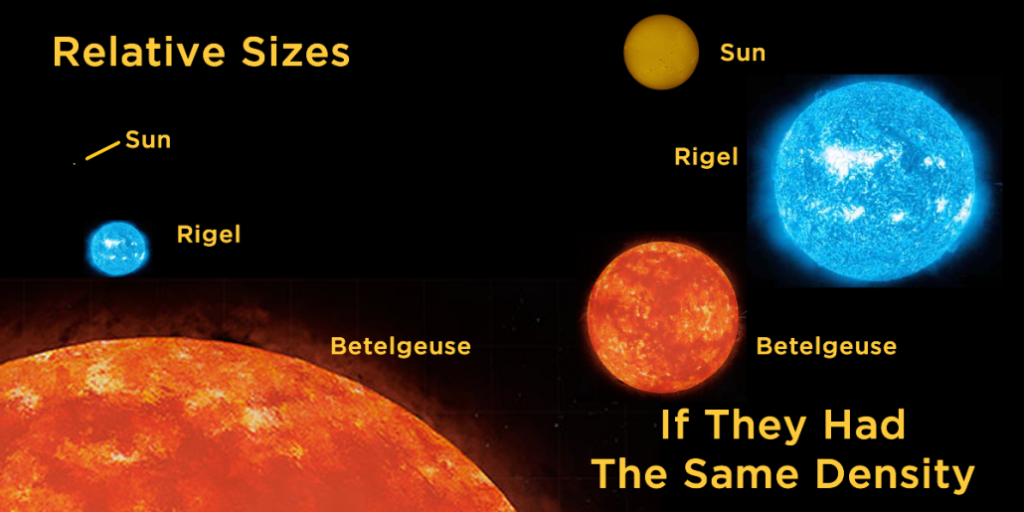 Supernova
The explosion of a massive star
Supernovas are a type of death for Massive Stars. 
They are a stellar explosion of its content material with a burst of radiation that is very luminous.
Leftover dust & debris make a new nebula
Either a neutron star or black hole is also left behind
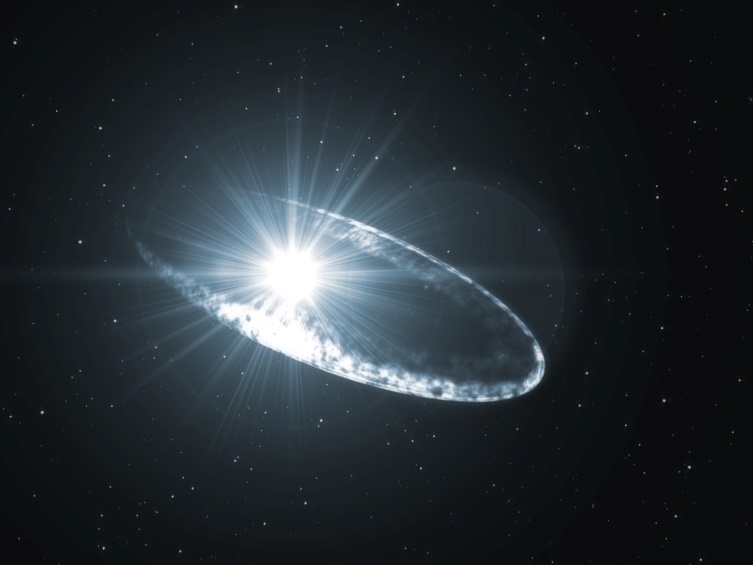 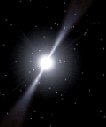 Neutron Star
Smallest, densest star
~1.4x mass of our sun in ~12mi diameter
result of the gravitational collapse of the star after the supernova
Gravity is ~ 2 billion times stronger than Earth’s gravity (space.com)
The power from the supernova that birthed it gives the star an extremely quick rotation, causing it to spin several times in a second. Neutron stars can spin as fast as 43,000 times per minute, gradually slowing over time. (space.com)
A Pulsar is a type of neutron star; its ‘pulsating’ effect that can be seen when viewed at a specific angle.
Black Hole
a region of space in which the gravitational field is so powerful that nothing, including light, can escape its pull. 
the black hole has a one-way surface, called an event horizon, into which objects can fall, but out of which nothing can come. It is called "black" because it absorbs all the light that hits it, reflecting nothing
 analysis of black holes shows them to possess a temperature 
the end result for the largest stars
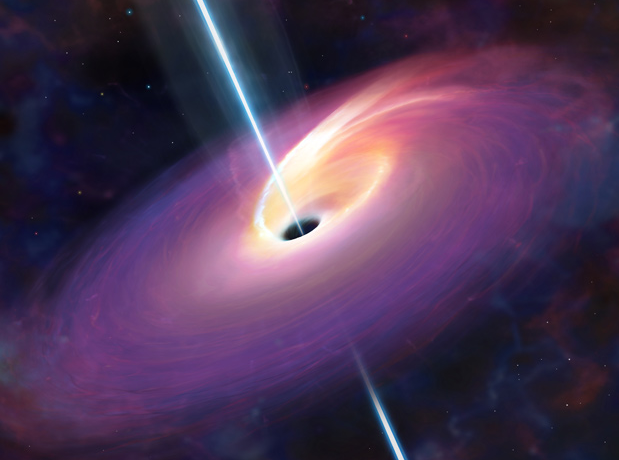